Surgical Risk in Cirrhosis
About 10% of patients with cirrhosis require surgery within the last 2 years of life
Propst et al. Dig Dis Sci 1995;40:1805–15
Avoiding Pitfalls:  Beware of Surgery
Surgical Mortality with Cirrhosis: CPT score
Risk of death after surgery
Class A = 10% 
Class B = 30%
Class C=  76–82%
Garrison et al. Ann Surg 1984; 199:648-655
Mansour et al. Surgery 1997; 122:730-735
MELD and Surgical Mortality
772 patients undergoing surgery at Mayo 
Excluded laparoscopic cholecystectomy
Two study populations
1980–1990 = 426
1994–2004 = 346
Type of surgery
Digestive (n=586)
Orthopedic (n=107)
Cardiovascular (n=79)
Patients typically had platelet >60,000 and INR <1.5
Controls
Ambulatory cirrhotics (n=582)
Patients undergoing minor surgery (n=303)
Teh et al. Gastro 2007;132:1261–1269
MELD and Surgical Mortality
Teh et al. Gastro 2007;132:1261–1269
MELD and Surgical MortalityUnivariate Analysis
MELD was the most important variable – a single point increase over MELD 8 was associated with:
14% increase in mortality in the first 30 & 90 days
15% increase in mortality in the first year
6% increase in mortality for subsequent years
Teh et al. Gaastro 2007;132:1261–1269
American Society of Anesthesiologists’ (ASA) Classification of Physical Health
Patient is a completely healthy fit patient
Patient has mild systemic disease
Patient has severe systemic disease that is not incapacitating
Patient has incapacitating disease that is a constant threat to life
A moribund patient who is not expected to live 24 hour with or without surgery
Listen to your Anesthesiologist
ASA class for patients in the major surgery group
II (n=67) – cirrhosis usually Dx at surgery
III (n=563)
IV (n=132)
V (n=10) – all emergency procedures
The best predictor of 7 day mortality
Median survival for class V was 2 days
Mean MELD = 21
Excluded from analysis of other risk factors
Teh et al. Gastro 2007;132:1261–1269
MELD and Post-operative MortalityMultivariable AnalysisMELD, Age, ASA Class
Age
No patient < 30 died within 90 days postoperatively
Age > 70 – equivalent to 3 MELD points
Male sex  increased mortality during the first year
Emergency surgery 
Not an independent predictor of mortality 
The only independent predictor of length of stay
ASA class IV – equivalent to 5.5 MELD points
Teh et al. Gastro 2007;132:1261–1269
Child-Turcotte-Pugh Score and Surgical RiskMortality
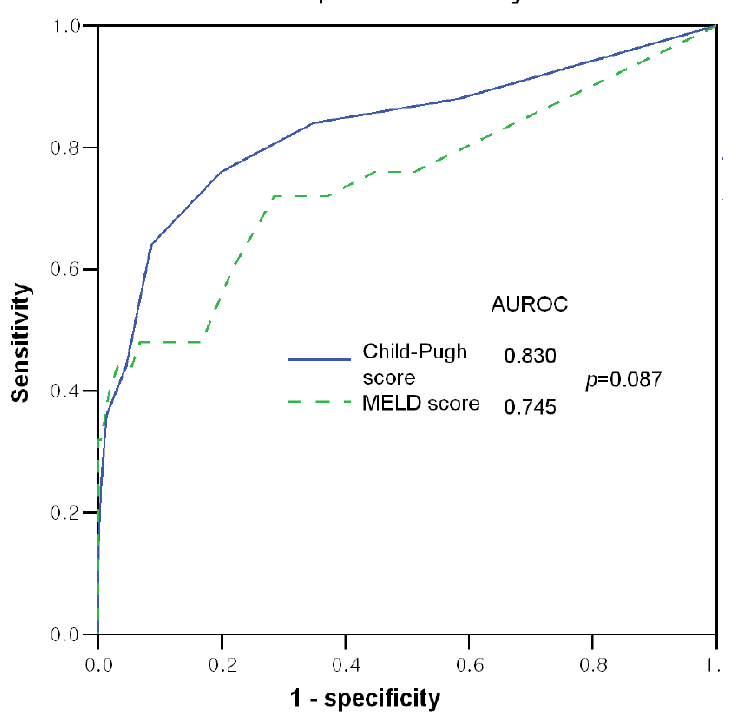 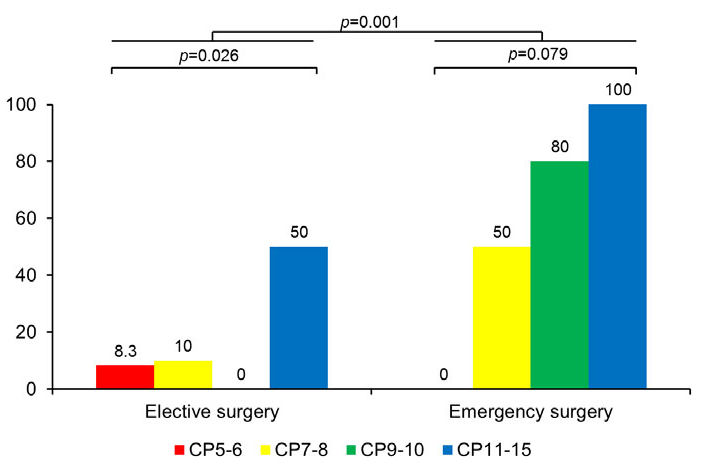 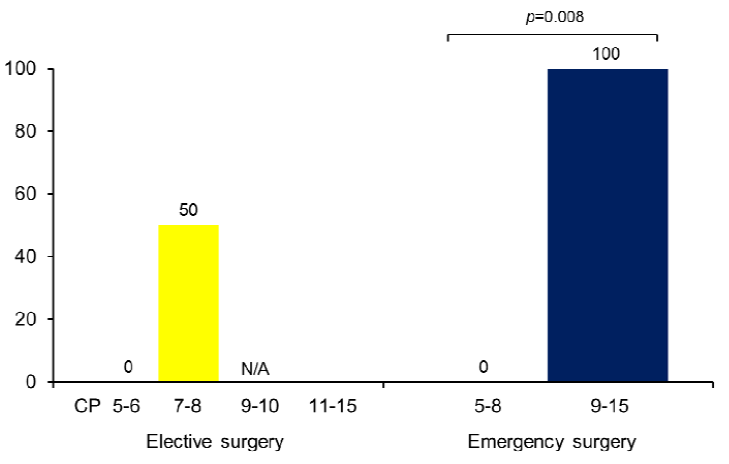 Post-op Mortality
Kim et al. Liver International 2014 [epub]
Approach to Liver Disease – Elevated LIT
History and Physical
Labs: Viral –Hep A,B, C          Autoimmune- AIH, PBC, AIC          Metabolic-Iron, Copper          NAFLD - Lipids          Synthetic Function-INR, TB, Albumin          Platlet Count
Determine if Advanced FibrosisIndirect Method-APRIDirect Imaging-Fibroscan